MemBalancer
Marisa Kirisame
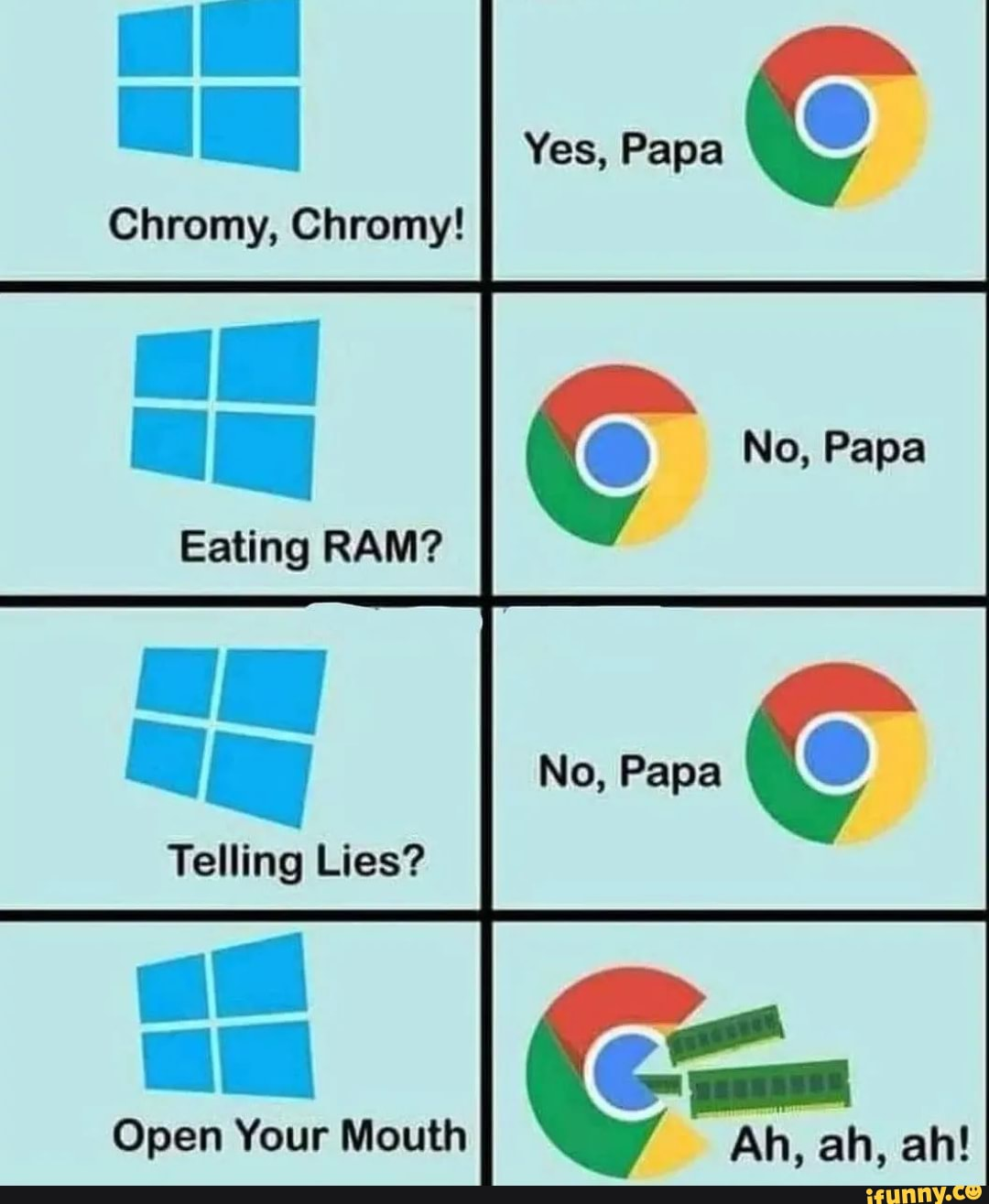 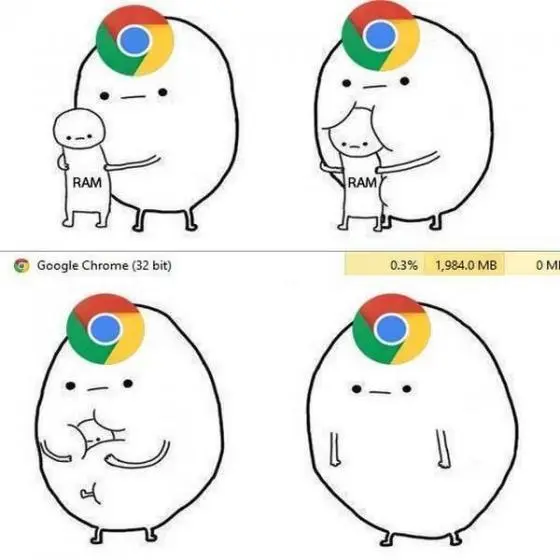 Lets reduce browser memory use!
JS use a lot of memory in a web browser
How to make it use less memory?
Set a lower heap limit!
Lower heap limit
Less memory usage, more cpu cost.
The classical space time tradeoff.
How to pick the right limit?
What is a right limit?
One abstract framework about tradeoff - pareto-optimality
If a vm use less space and less time than another, it is pareto-improvement
If no pareto-improvement can be made for a vm, it is pareto-optimal
If a vm use more space and more time than another, not pareto-optimal
The set of all pareto optimal point - pareto frontier
Pareto optimality allow modeling other tradeoff as well
e.g. latency vs throughput, idletime vs critical pause, energy saving…
Pareto Optimality
But… All heap limit is already pareto optimal!
To be faster, a bigger heap limit is required
To use less memory, more time need to be spent on GC
So… Is there something to do here?
Pareto Optimality
Obviously we don’t want spotify to use 1GB of memory
(even though it is ‘optimal’)
Why?
Imagine you are also running vs code. 
Spotify more memory = Vscode less memory!
Vscode less memory = Vscode more time = total more time!
Does the total system tradeoff make sense?
Compositional Heap Limit Rule
Heap Limit Rule: given a program, return a heap limit
Given multiple program, a heap limit rule might not be pareto-optimal!
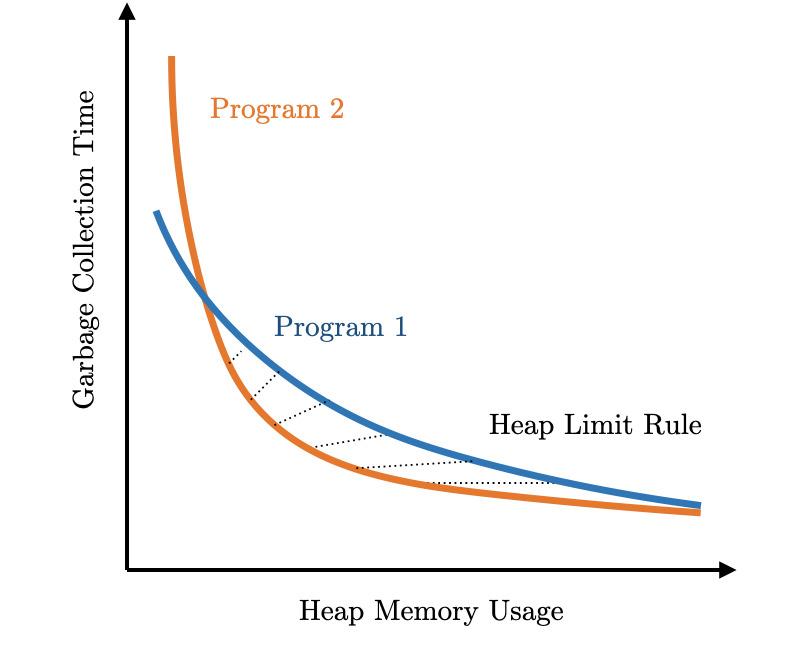 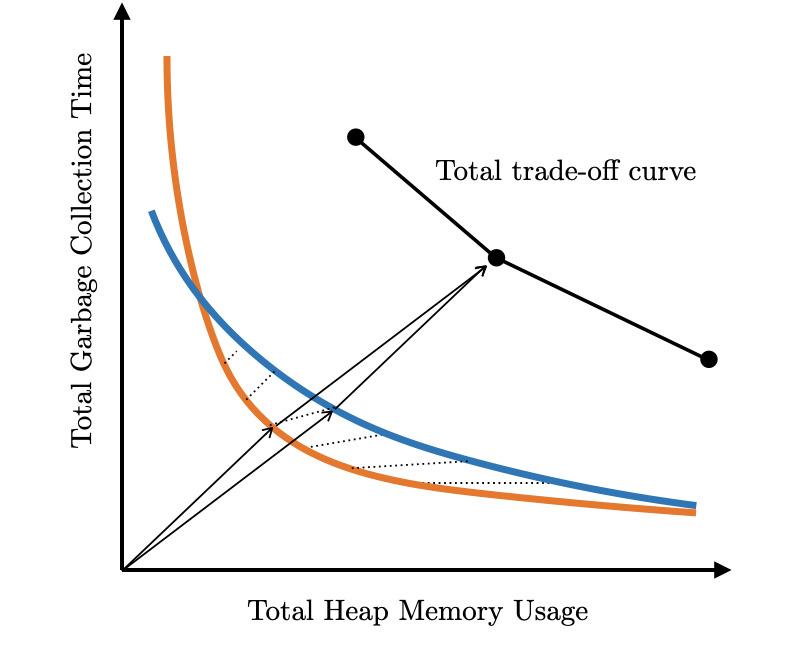 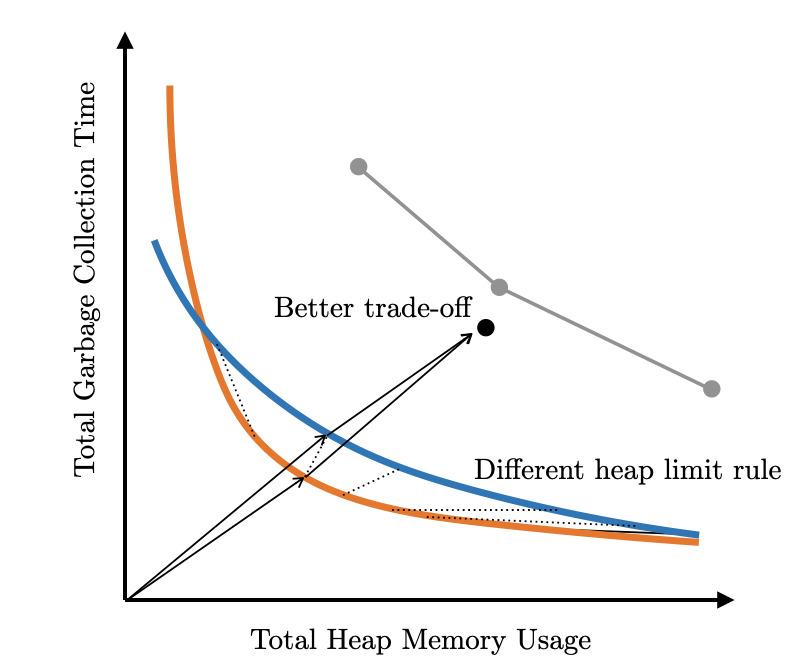 Compositional Heap Limit Rule
Heap Limit Rule: given a program, return a heap limit
Given multiple program, a heap limit rule might not be pareto-optimal!
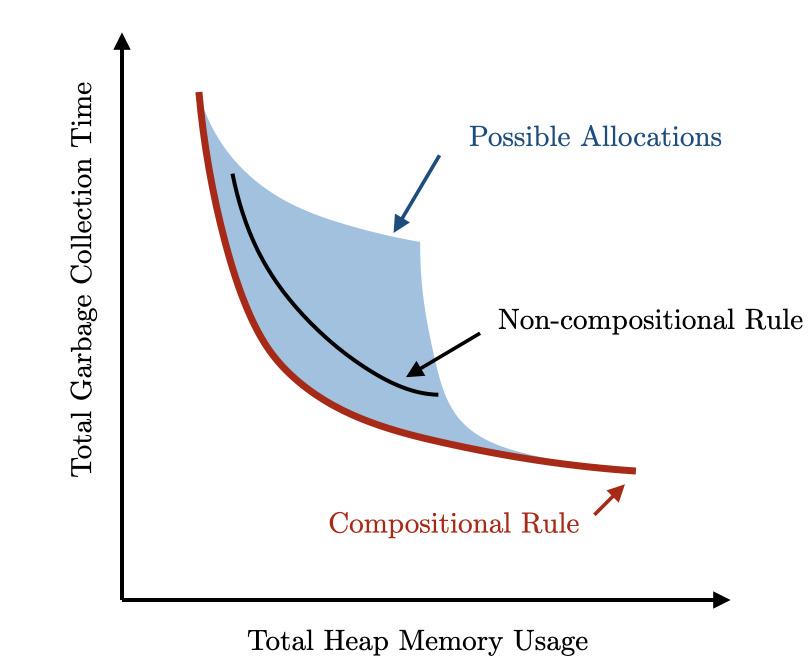 Is current v8 heap limit rule compositional
Heap Limit Rule: given a program, return a heap limit
Currently: about ~2x working memory
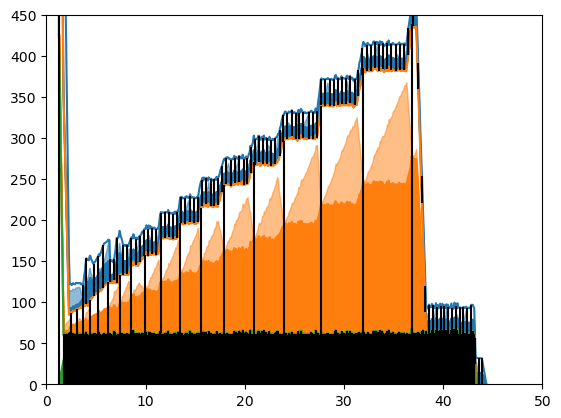 Compositional Heap Limit Rule
Make a formal model of program time vs memory
Take two program, set their total heap size = constant
Take derivative of total run time w.r.t heap size split, optimize
The squareroot rule
Result: Memory should be W + Sqrt(W)
Giving 1MB to big heap < 1MB to small heap
Give me 1000$ > Give bill gate 1000$
time ~ 1/memory
So - instead of a proportional rule, a square root rule is used
Compare to baseline - take memory from big heap, give to small heap
Just like robinhood!
How it look for jetstream
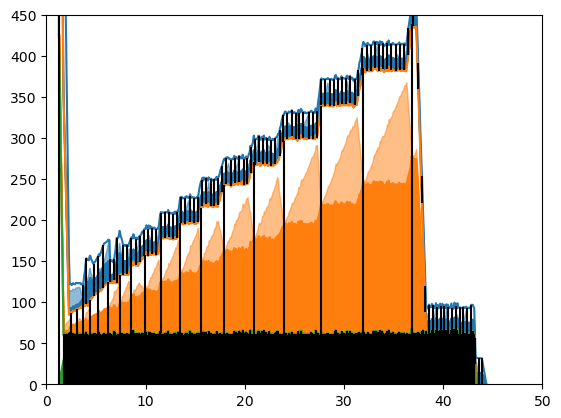 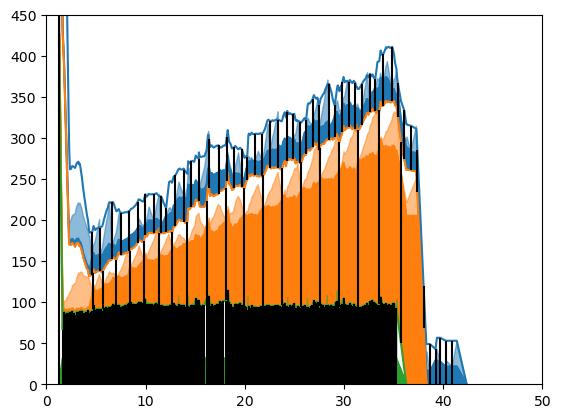 W + Sqrt(Wg/cs)
More measurement improve the result
Enrich our mathematical model
More Extra Memory when:
More working memory (W)
Allocate faster (g)
GC slower (s)
With a tunable parameter c
Flexible: Tunable parameter c
Represent the exchange rate between space and time
W + Sqrt(Wg/cs): Higher c = less memory
API for our model! Tune it to reflect practical concern!
Higher c for e.g.:
Background tab
Phone
Outdated Hardware
Potential Implementation in v8
Per heap variable: w(working memory), g(allocation rate), s(gc speed)
On CollectGarbage(): update w, g, s at gc
Heartbeat thread: update g every second
w g s are atomic variable, cheap and safe!
When w, g, or s is updated: also update heap limit.
Result
Turned off MPN, Memory Reducer, MemCap, the default rule, for MemBalancer
Also cleaner - removed a bunch of heuristic from v8
Save ~15% memory on real web page!
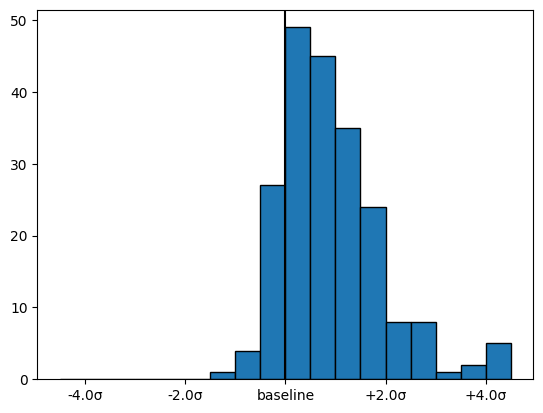 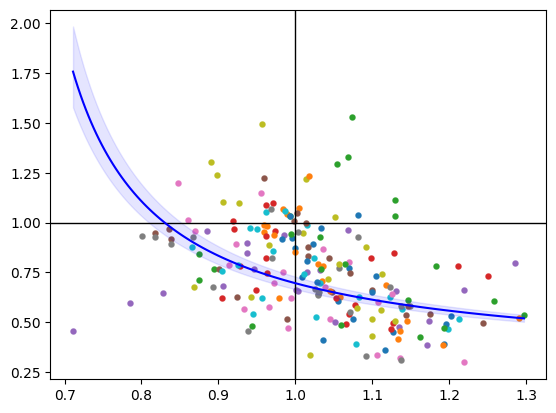 Q
Chrome A/B Test?
Incremental GC?
Concurrent GC?
Cross Component GC?